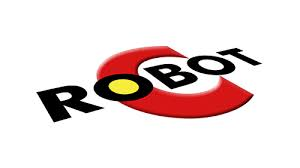 Take out your notes.
//  Comment
task 
main()
motor[]
{}
wait1Msec()
;
=
Header
Code
Compile
Download
Run
Getting Started in RobotC
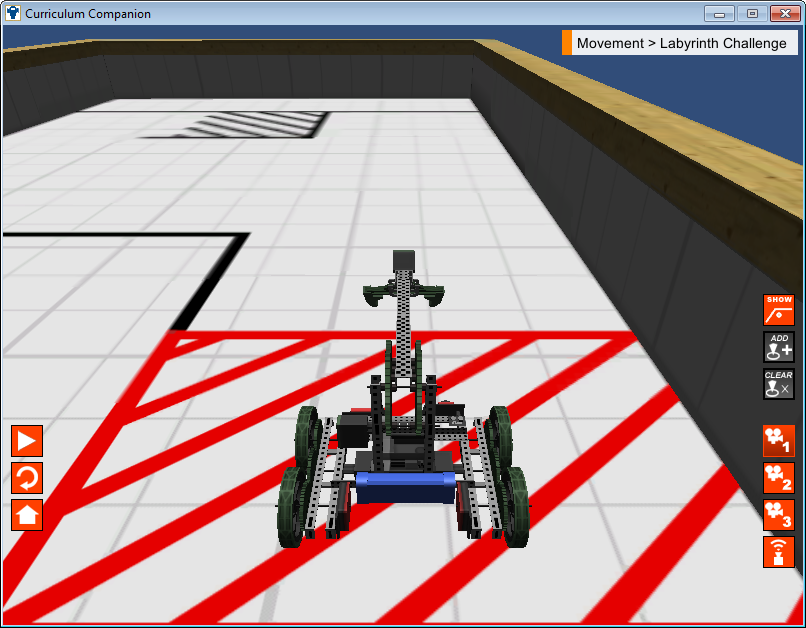 Learning Objectives
Understand the fundamentals of programming a robot.
Programmer and Machine
Planning and Behavior
Basic RobotC Rules
Understand how to use the Motors and Sensors Setup to configure your robot.
Write a program for a Robot to complete some simple tasks.
Fundamentals
Take notes (Ideas, commands, punctuation..)
Be prepared to share one thing you learned or was reinforced in the video.
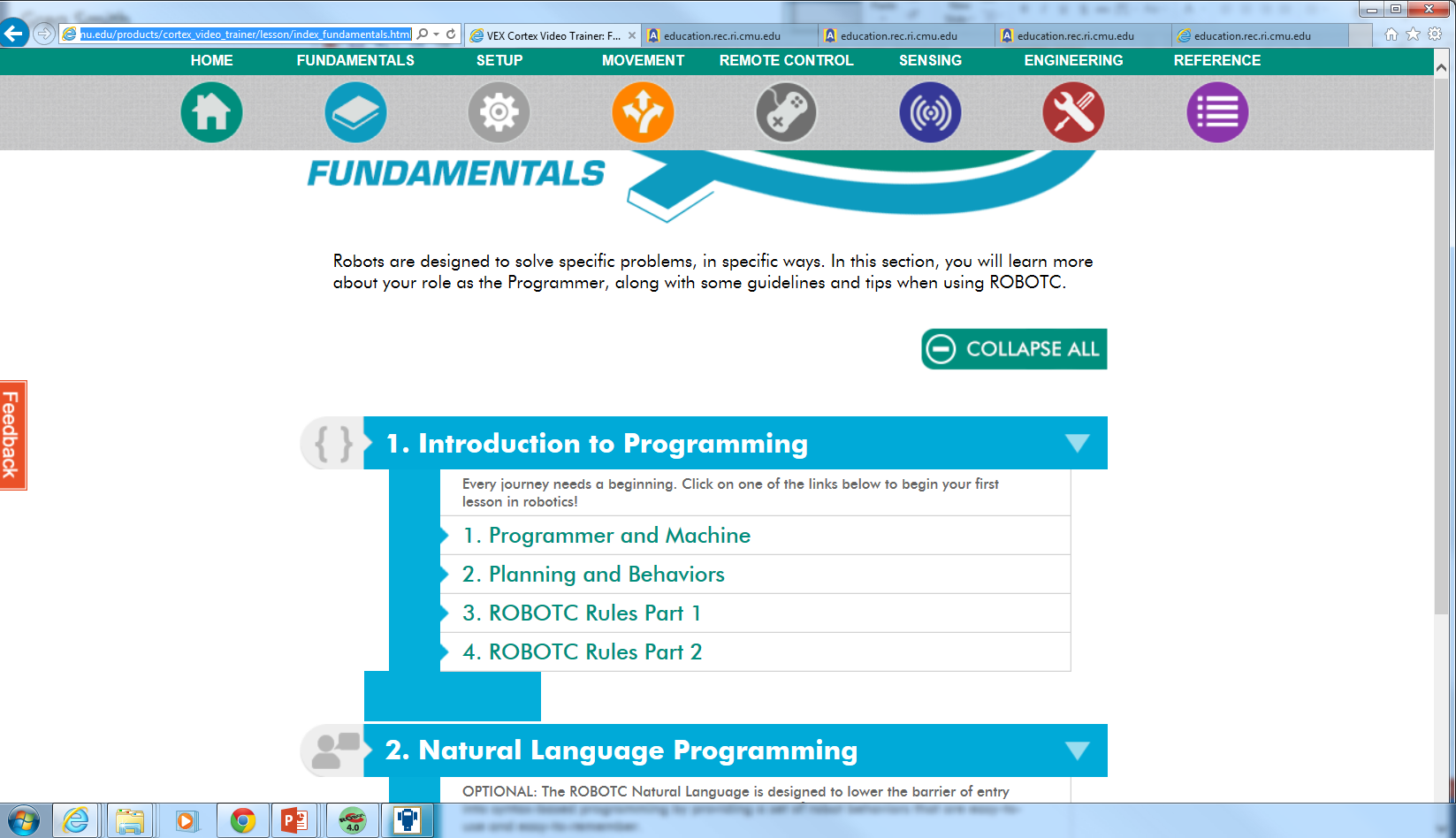 Click on Fundamentals
Watch and take notes on these four short videos.
Introduction to Programming
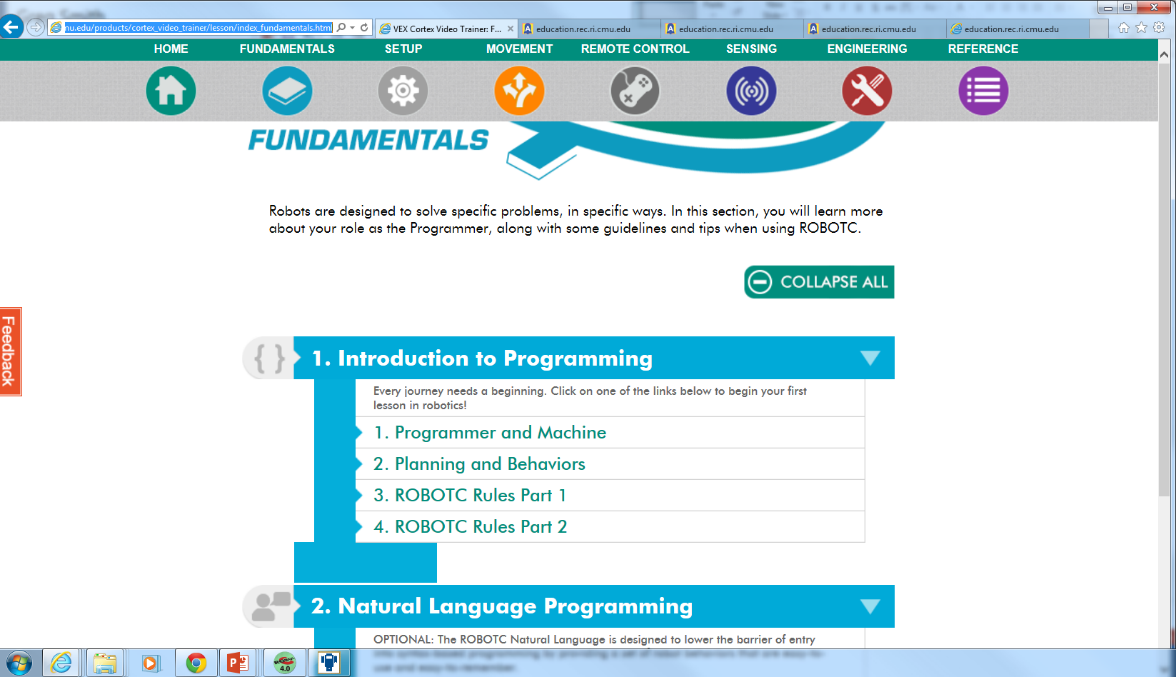 Search VEX  Cortex Video Trainer or go to the following website.
http://education.rec.ri.cmu.edu/products/cortex_video_trainer/
There is also a link on the class website.
Click on the ‘Fundamentals’ button
Watch and take notes on the videos for 
2. Planning and Behaviors
3. RobotC Rules Part 1
4. RobotC Rules Part 2
Be prepared to share one thing from each of the videos.
Take the quizzes that are after the videos to check for understanding.
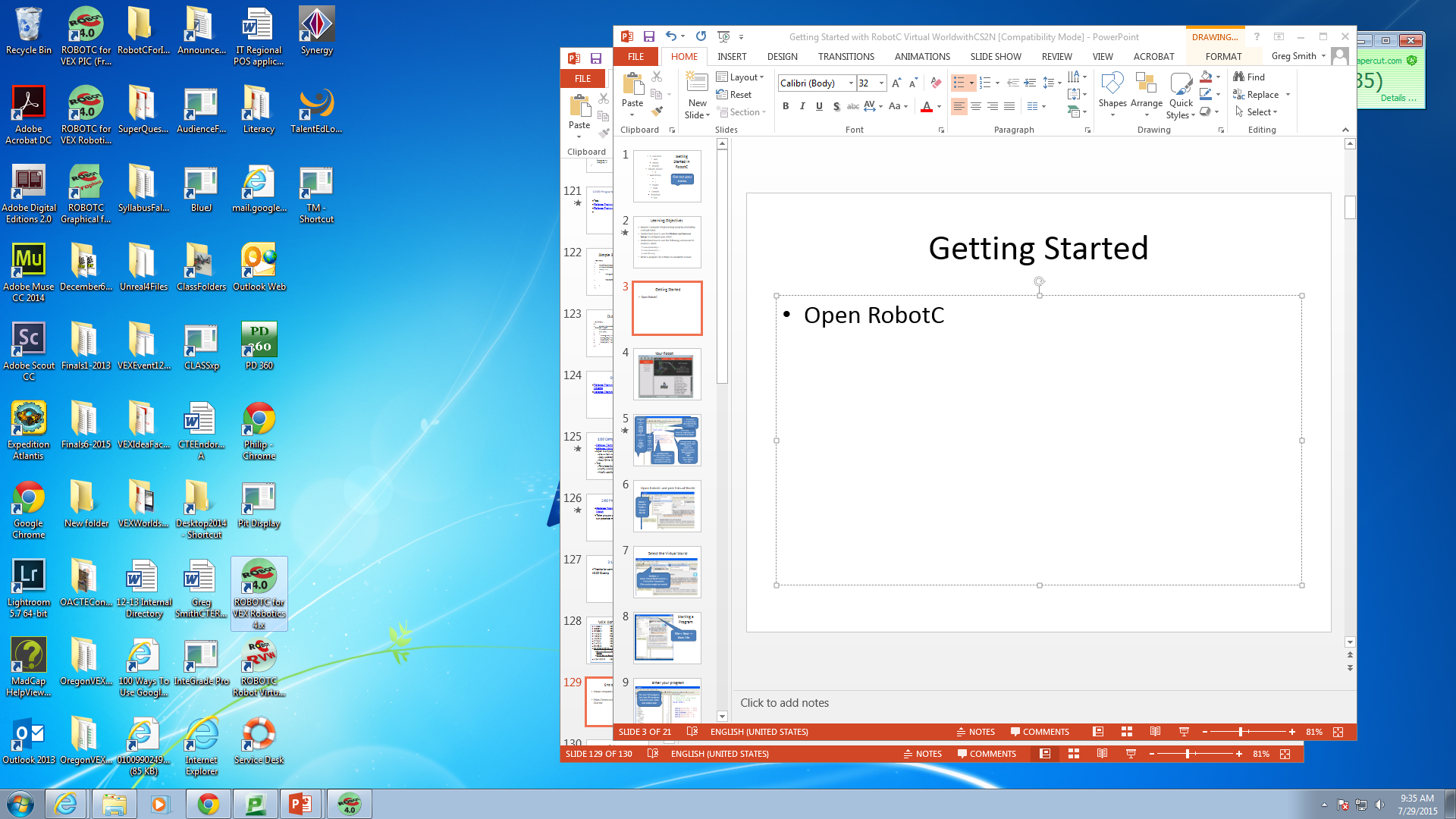 Getting Started in RobotC
Open RobotC
Select VEX 2.0 Cortex Platform
Robot-> Platform ->VEX 2.0 Cortex
Make the robot compile to Virtual Worlds
Robot-> Compiler Target -> Virtual Worlds
Select Virtual World
Window->Select Virtual World to Use -> Curriculum Companion
Start a new file
File – New File
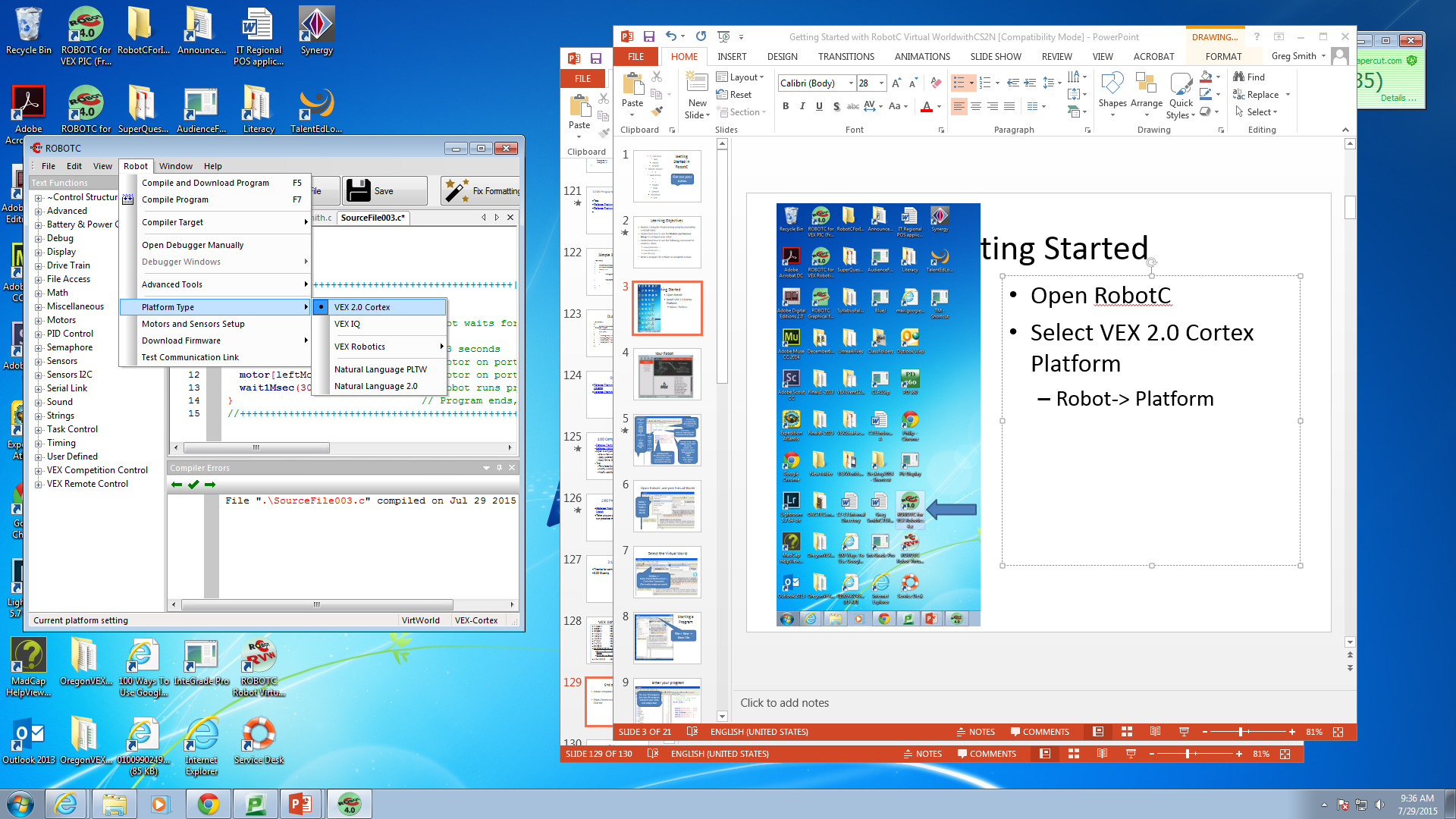 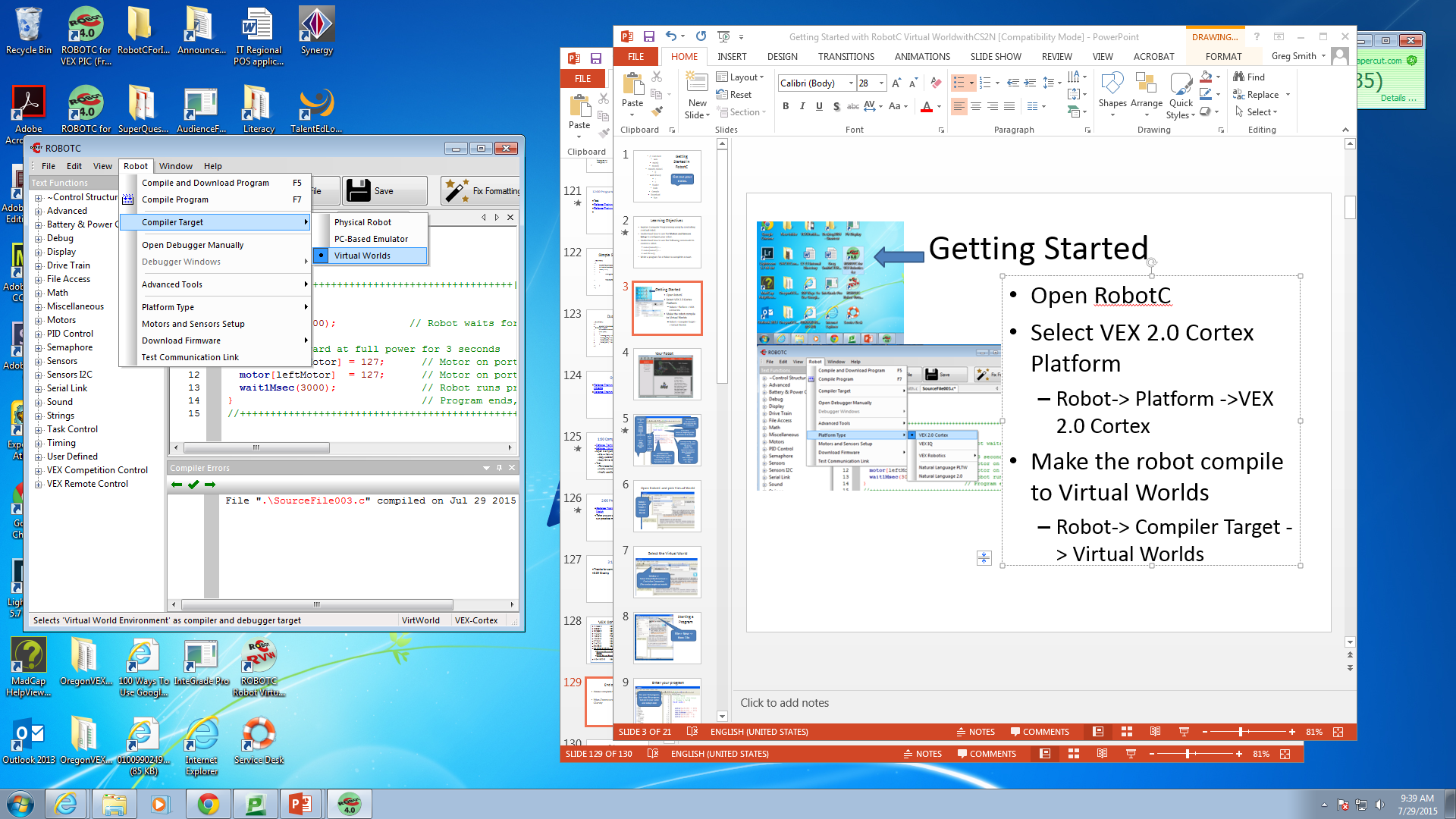 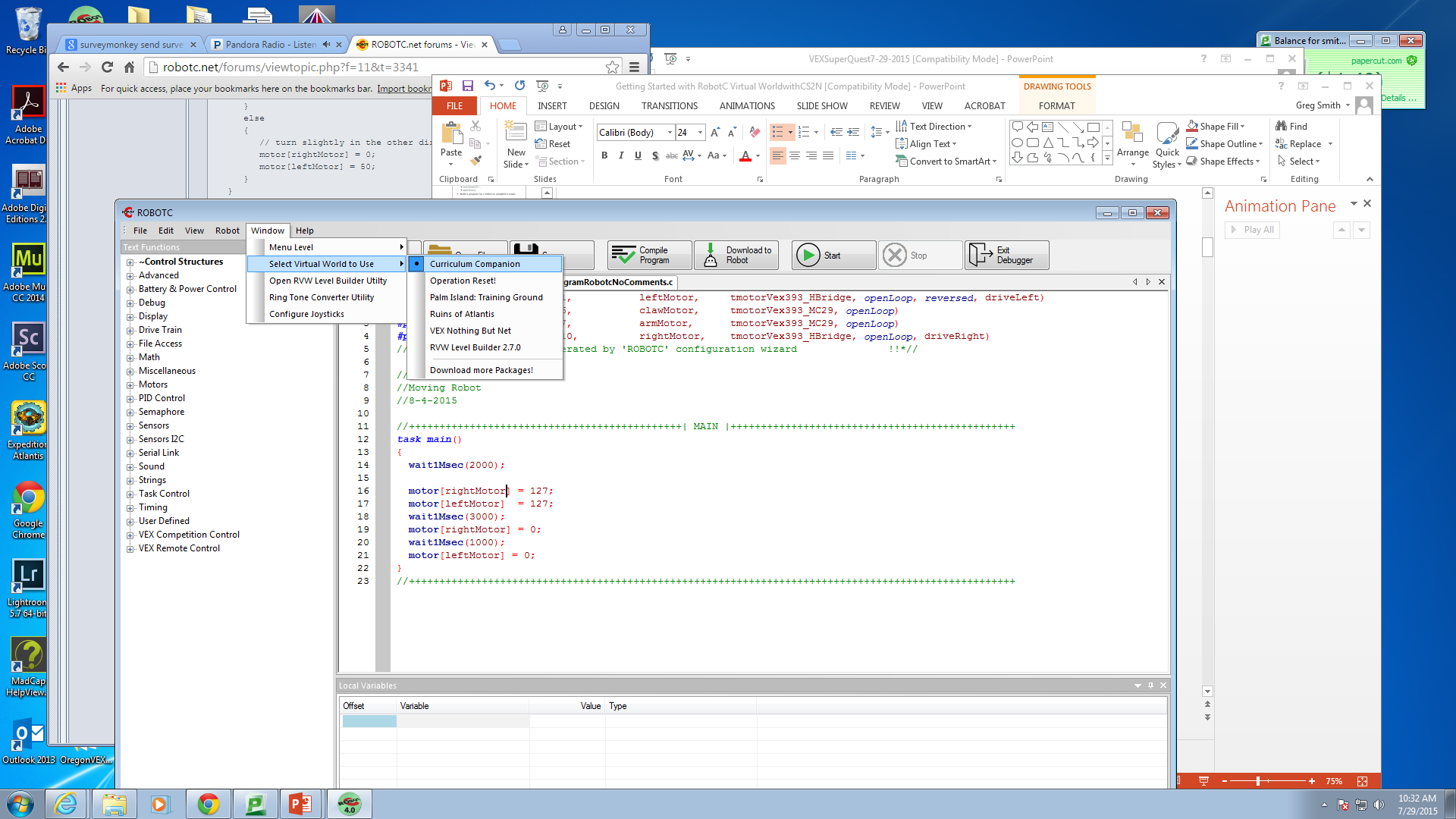 Your Robot
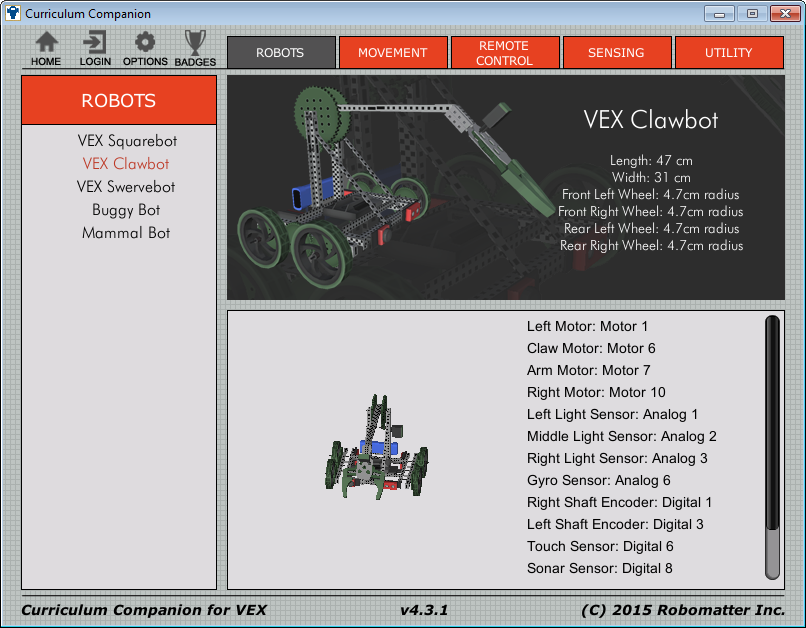 Configuring the Robot: Focus on Motors
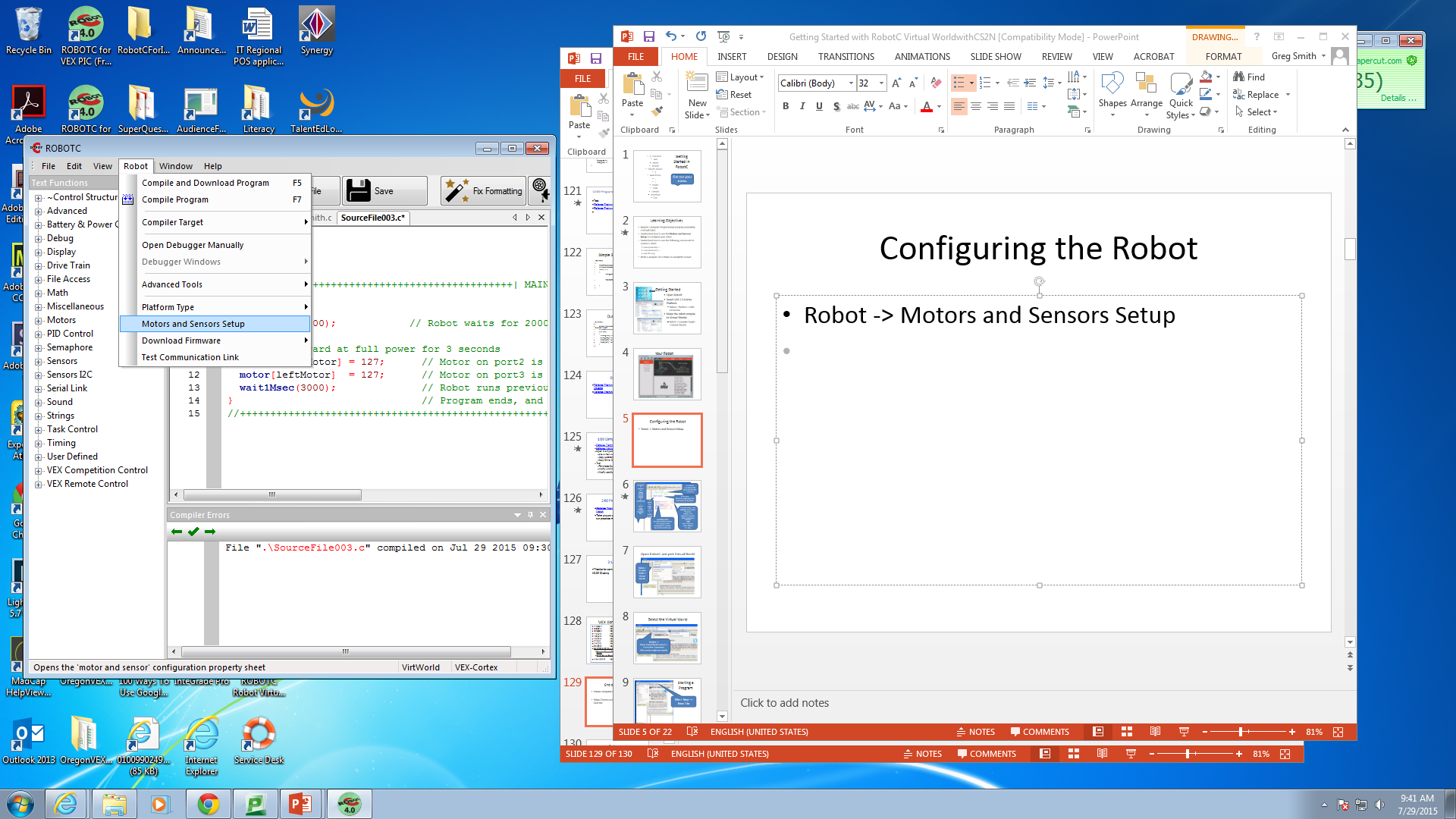 Robot -> Motors and Sensors Setup
Select the motor
Currently can only purchase 393 Motors, also modify for internal gearing (high speed, turbo speed)
Naming Convention
Rules
Start with a letter
No spaces, punctuation or reserved words (blue)
Style
Describes what it represents
First letter is lowercase
otherWordsStartWithUppercaseLetters
For these motors
leftMotor
clawMotor
armMotor
rightMotor
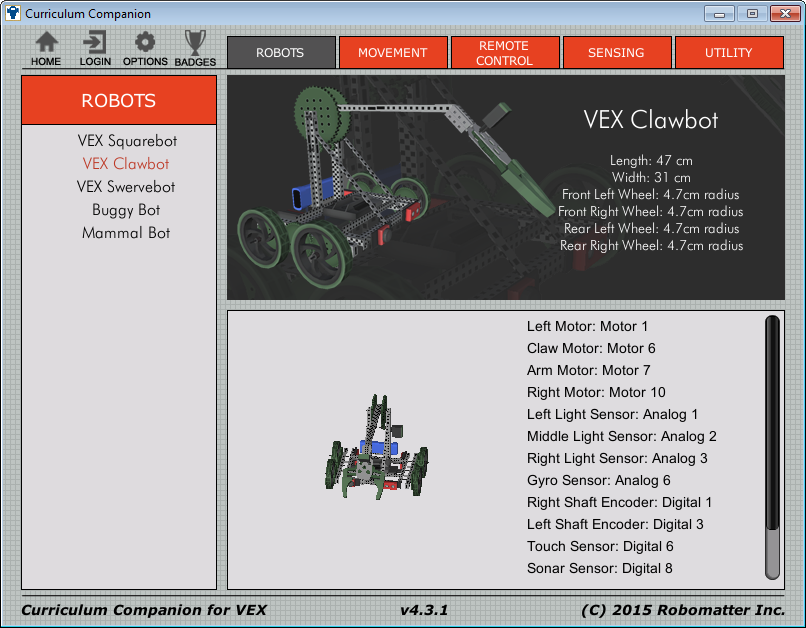 Motors and Sensors Setup Page
1) Select the ‘Motors’ tab.
3) Use the pull down menus to select the motor.
4) The left motor will need to be reversed so the robot does not go in circles.
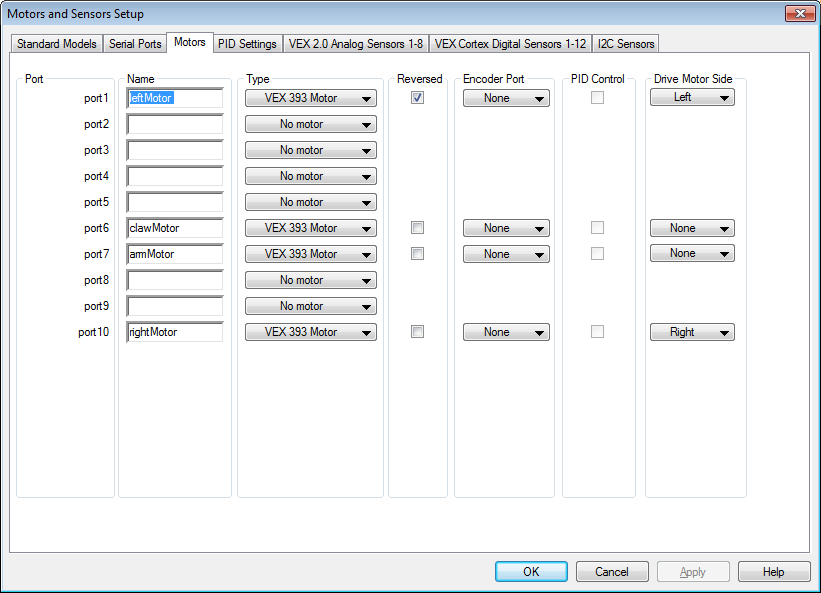 2) Name the motor in the desired port.
5) Select the side for drive motors.
7) Click on Apply to remember the changes.
6) Complete the setup for the remaining motors.
Motors and Sensors setup creates‘pre-processor directives’
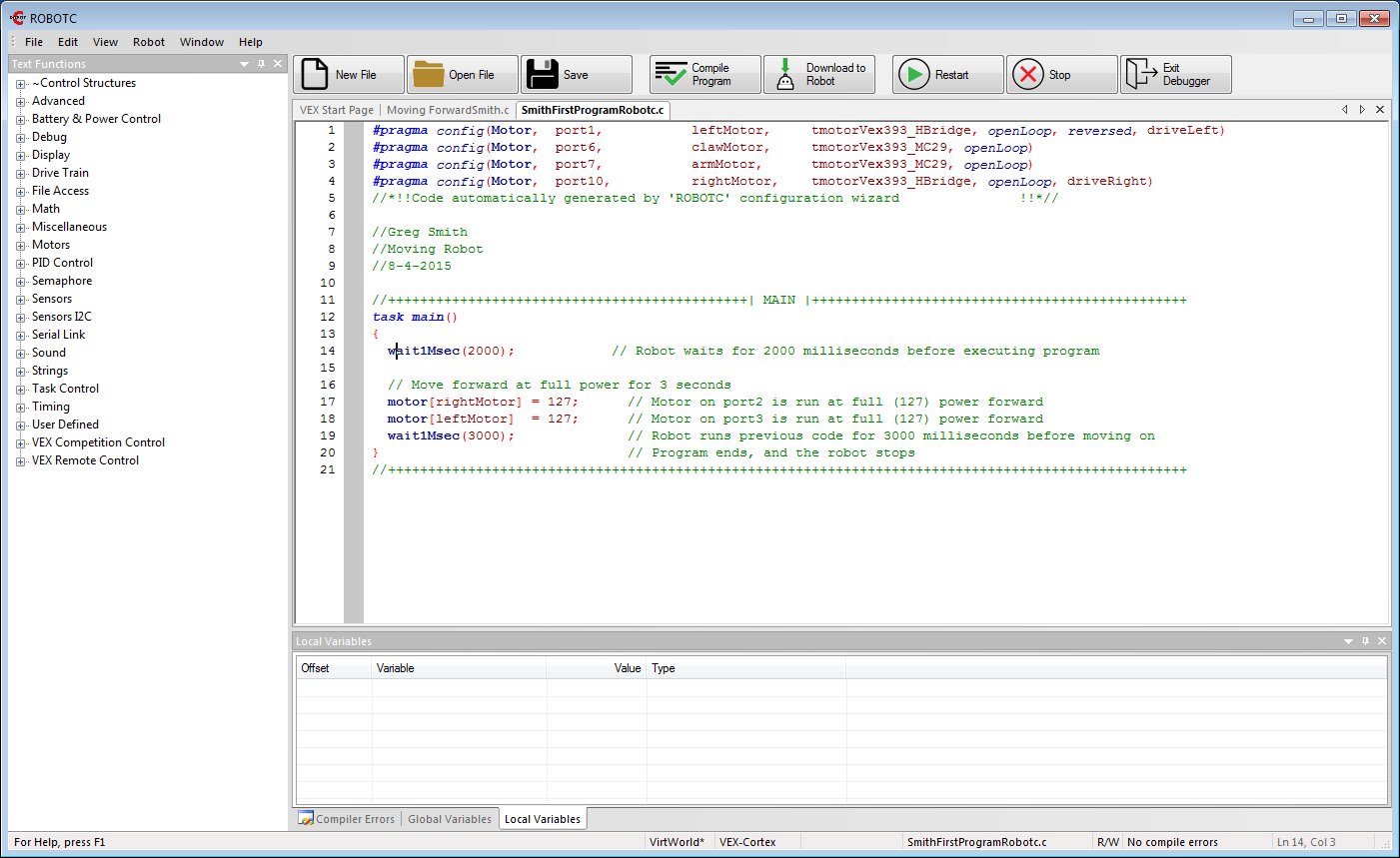 Now we can start looking at RobotC
motor[motorName] = motorPower;
wait1Msec(milliseconds);
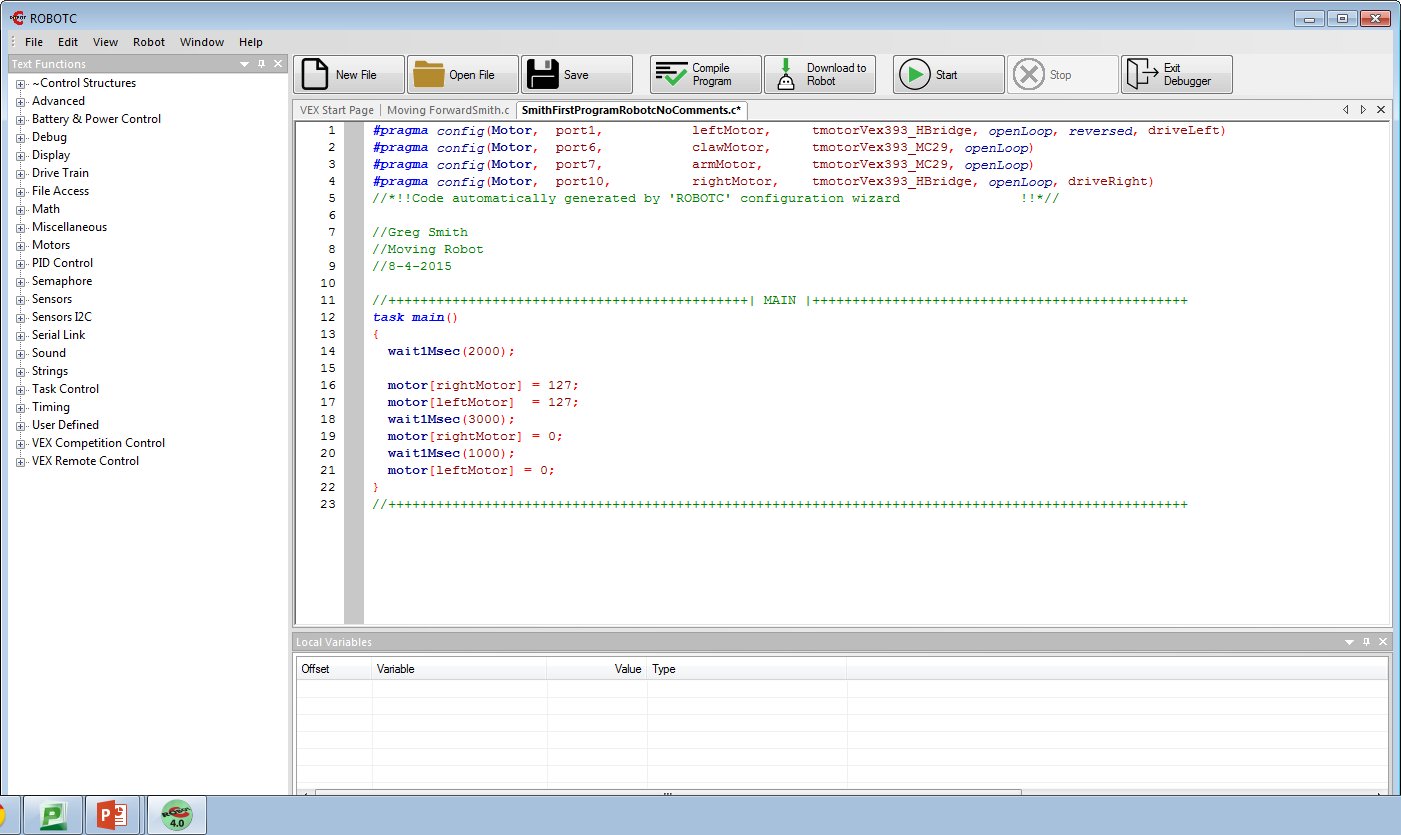 Vocabulary
//
Comment
task 
main()
motor[]
{}
wait1Msec()
;
=
Header
Code
Compile
Download
Run
The Header
// In front of the line makes this line a comment
/*      */ for multiple line  comments.
What do you think this code will do?
{}
Marks the begin and end of a block of code
task main()
Marks the beginning of the instructions for the Robot.
RobotC Is CaSe SeNsItIvE!
;  is used to mark the end of a command.
motor[rightMotor] = 127;
motor[] Used to select the motor.
rightMotor = This represents the place where the motor is attached.
motor[port10] = 127; does the same thing.
= 127;
127 = full power
-127 = Reverse
0 = stop
wait1Msec(2000);
The robot continues what it was doing for (2000) milliseconds. 
Two seconds in this case.
Code Break.  Open RobotC, configure the motors and enter the above code.
[Speaker Notes: Advanced students can also download the program to their physical robot.]
Testing the Program
Compile the program
Changes into machine code that the robot understands.
Download the program
Moving the machine language to your Virtual or Physical Robot
Virtual Robot
Log in 
Select Robot
Select Challenge
Start Activity
Compiling the Program
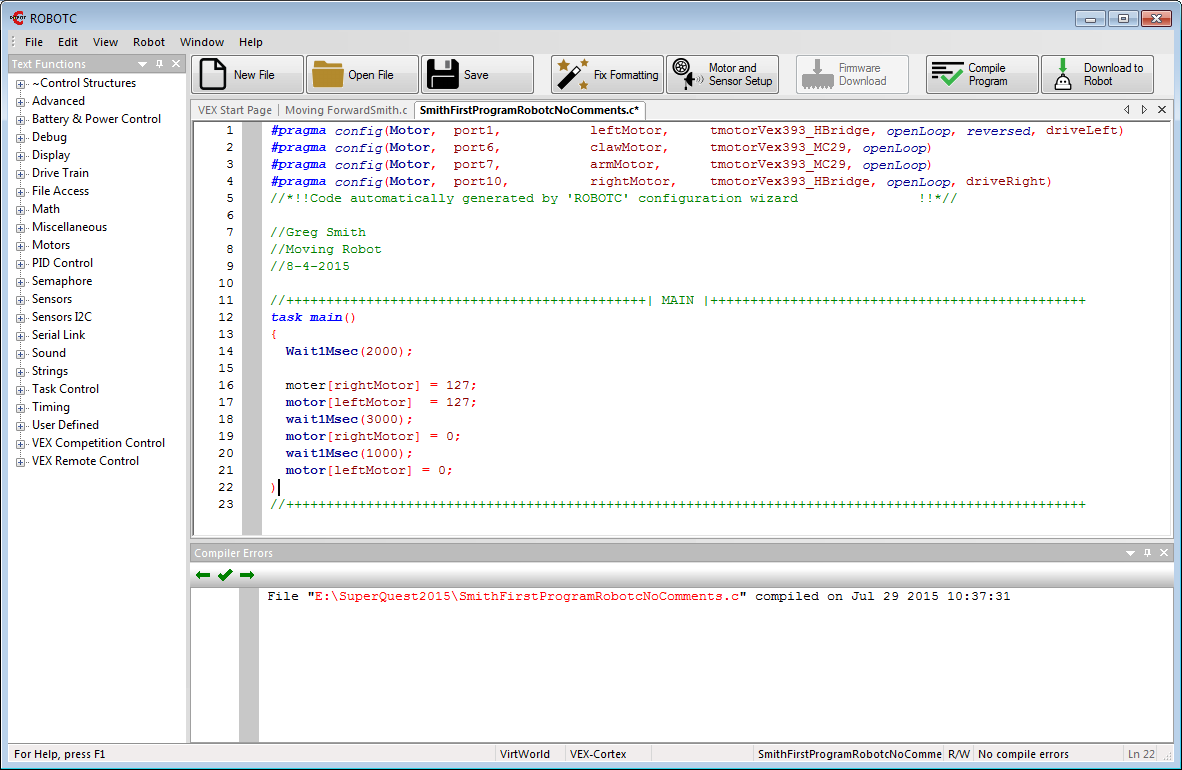 Oops!
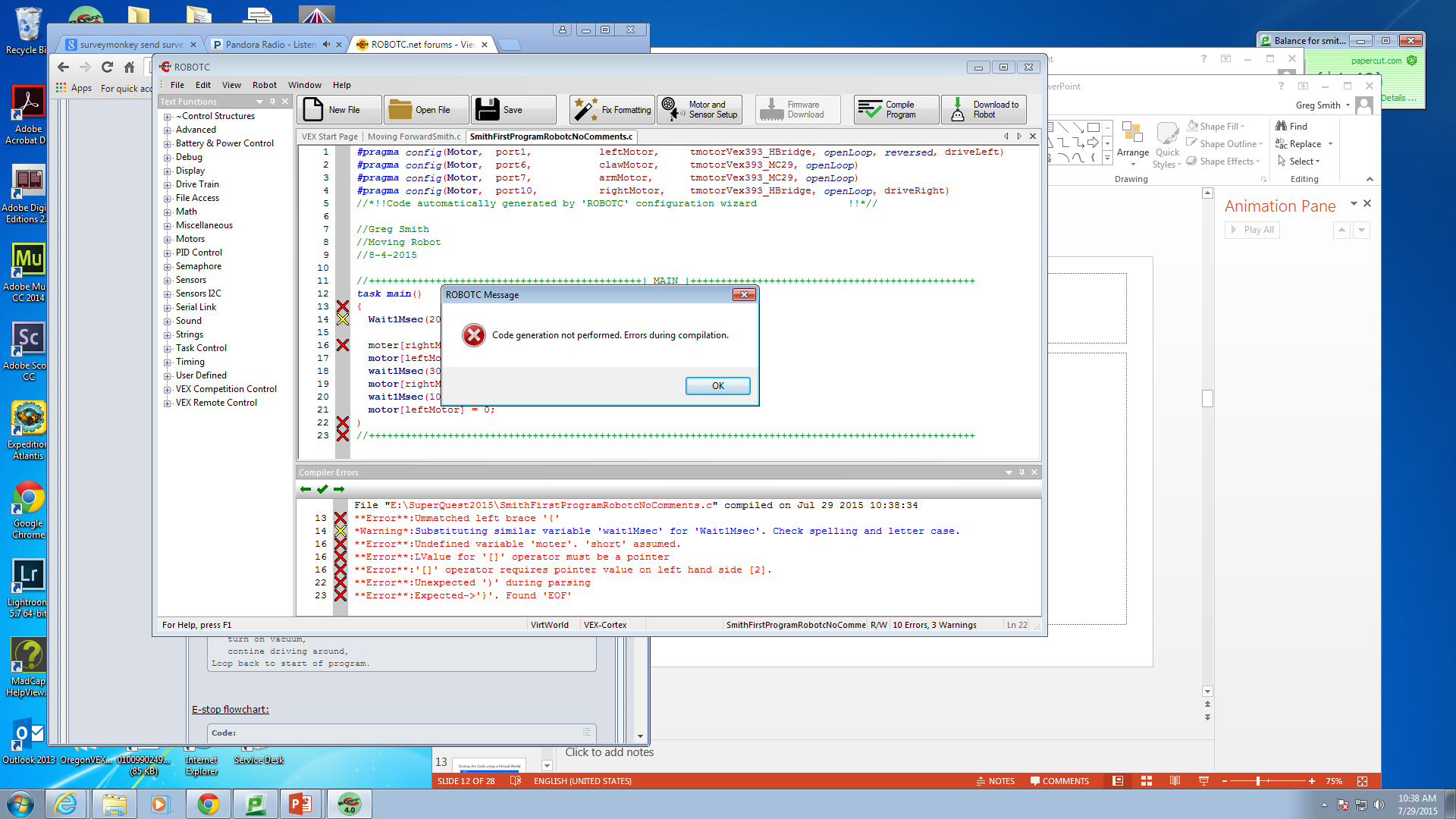 The compiler catches syntax (typing) errors and gives some hints on how to fix them.
Errors
Red X = error
Yellow X = Warning
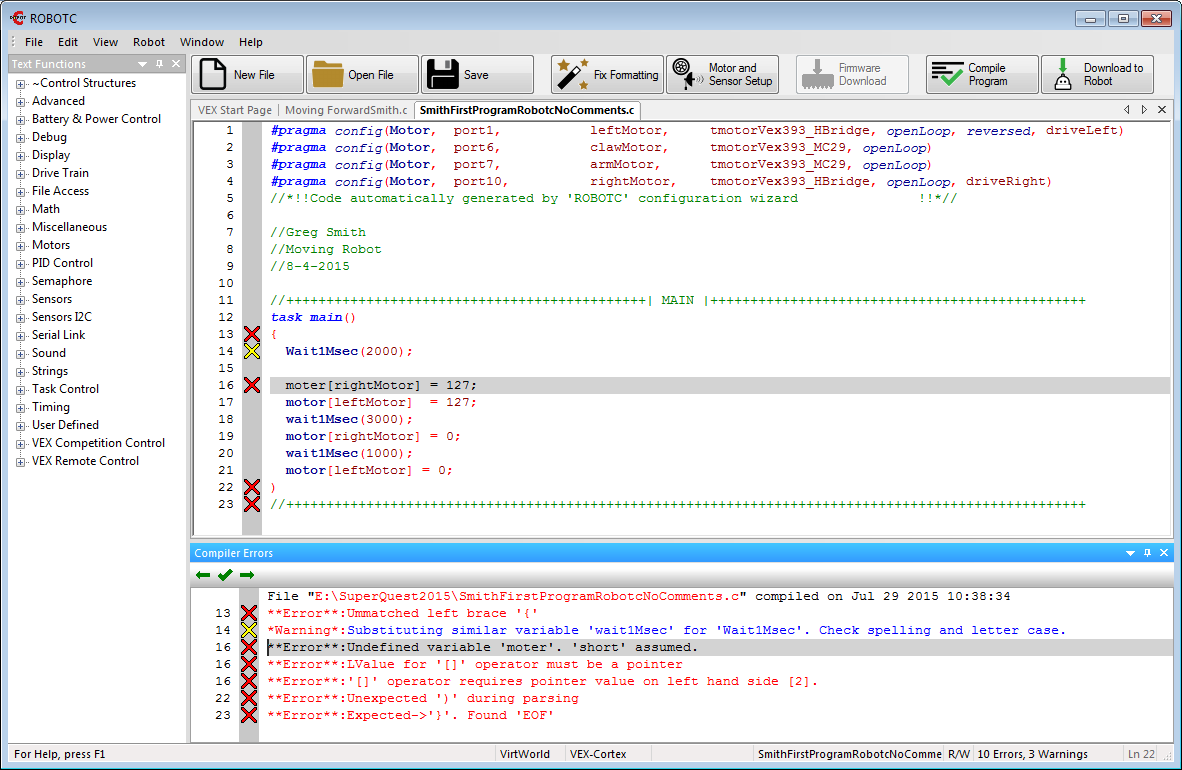 Errors and hints on the bottom of the page.  If you click on an error it will highlight the line of the error.
Any guesses on how to fix these mistakes?
Corrected and Compiled
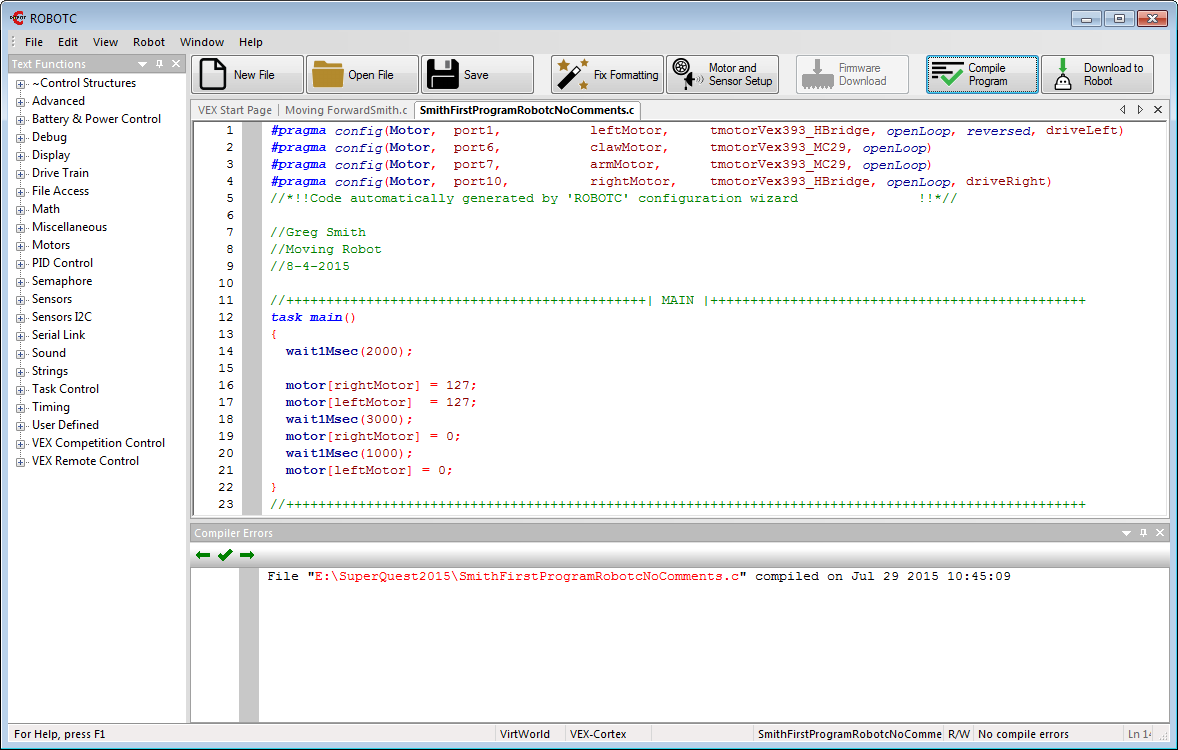 Download the program
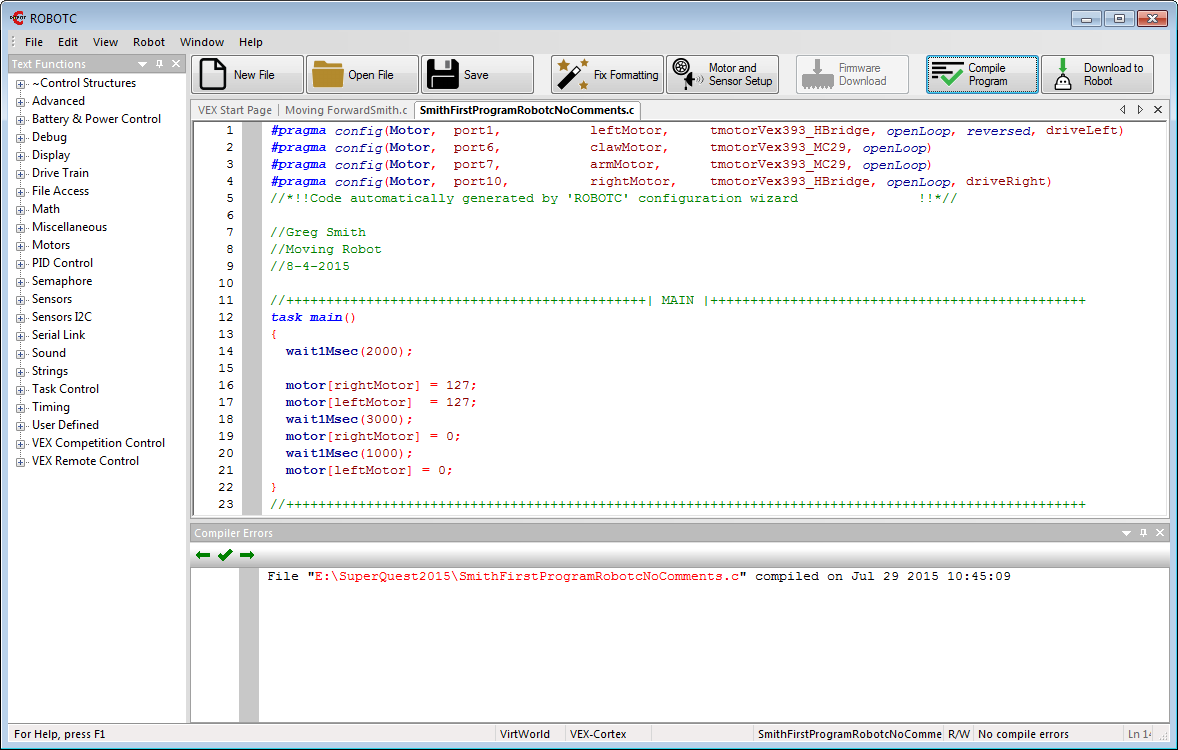 Since we set it up to map to Virtual Worlds it will download to a Virtual Robot.
Set up and Account with CS2N.  It will track progress.  Can log in locally as a guest without tracking.
Create an Account for you in CS2N
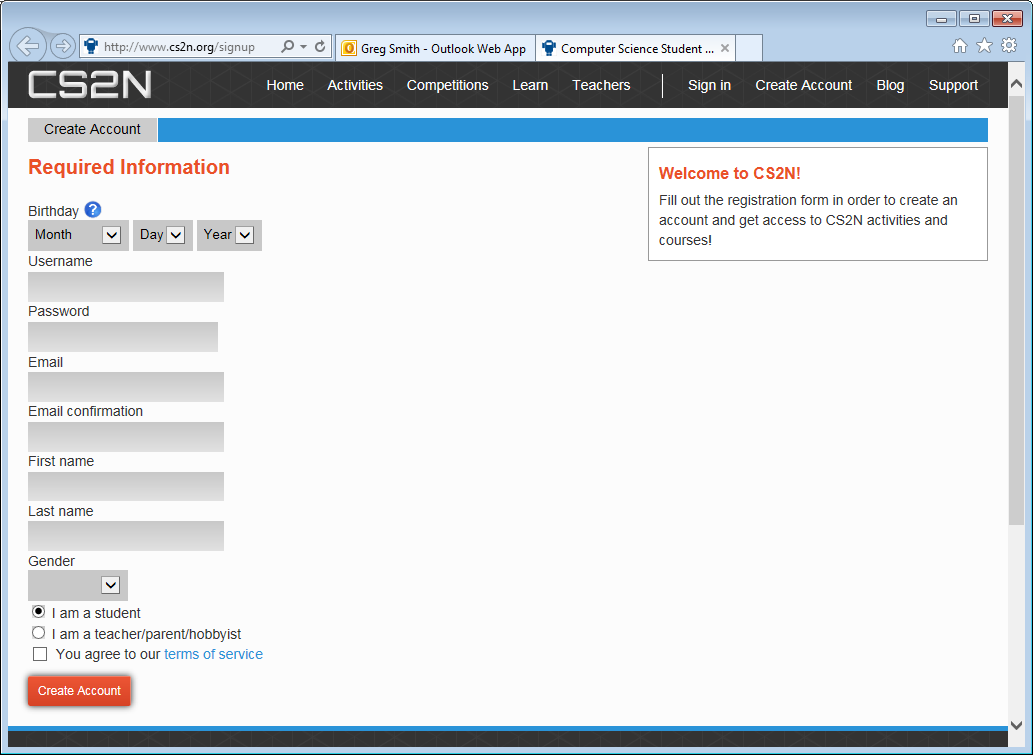 Select Your Robot
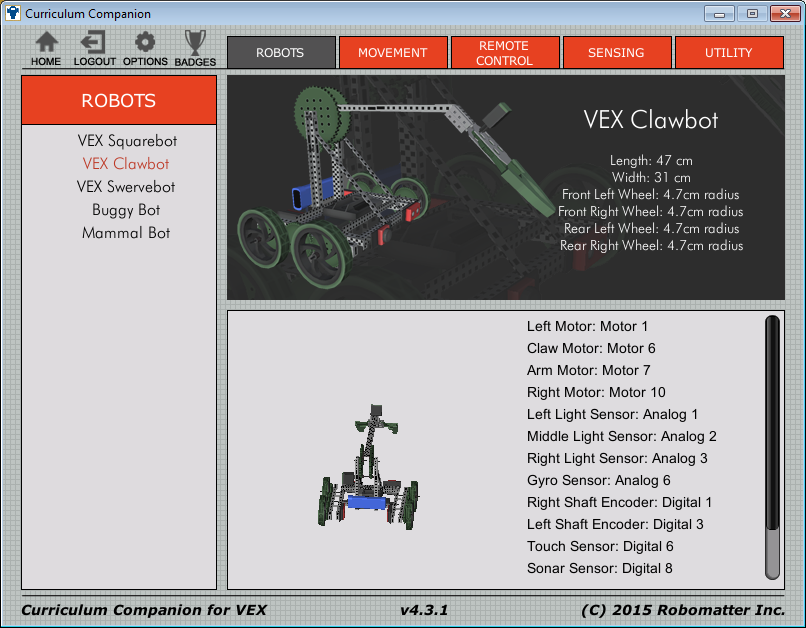 1) Robots Tab
2) I will be using the Clawbot for discussion
Select Activity: Utility-> Imperial Distance Utility
2) Imperial Distance Utility
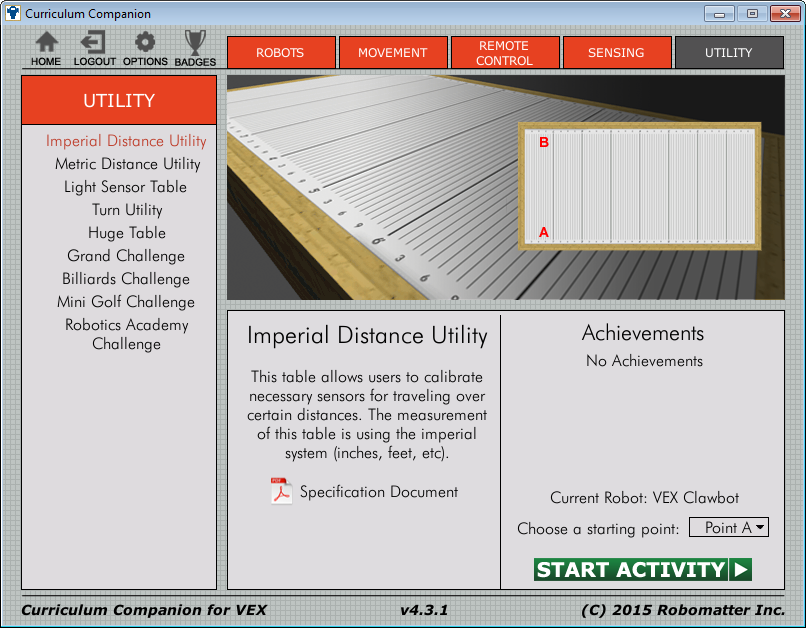 1) Utility Tab
3) Start Activity
Select Camera and Go
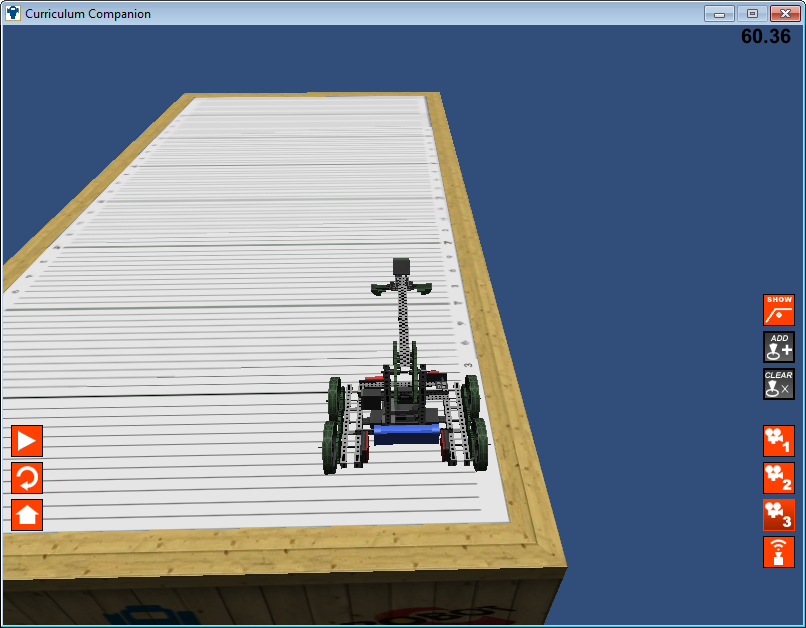 Follows Right
Scroll: Zoom
2) Top Down View
Play: Run the program
3) Free Movement:
Scroll: Zoom
Click-Drag: Rotate View
Reset
Home
Show Sensors Toggle
Your Turn
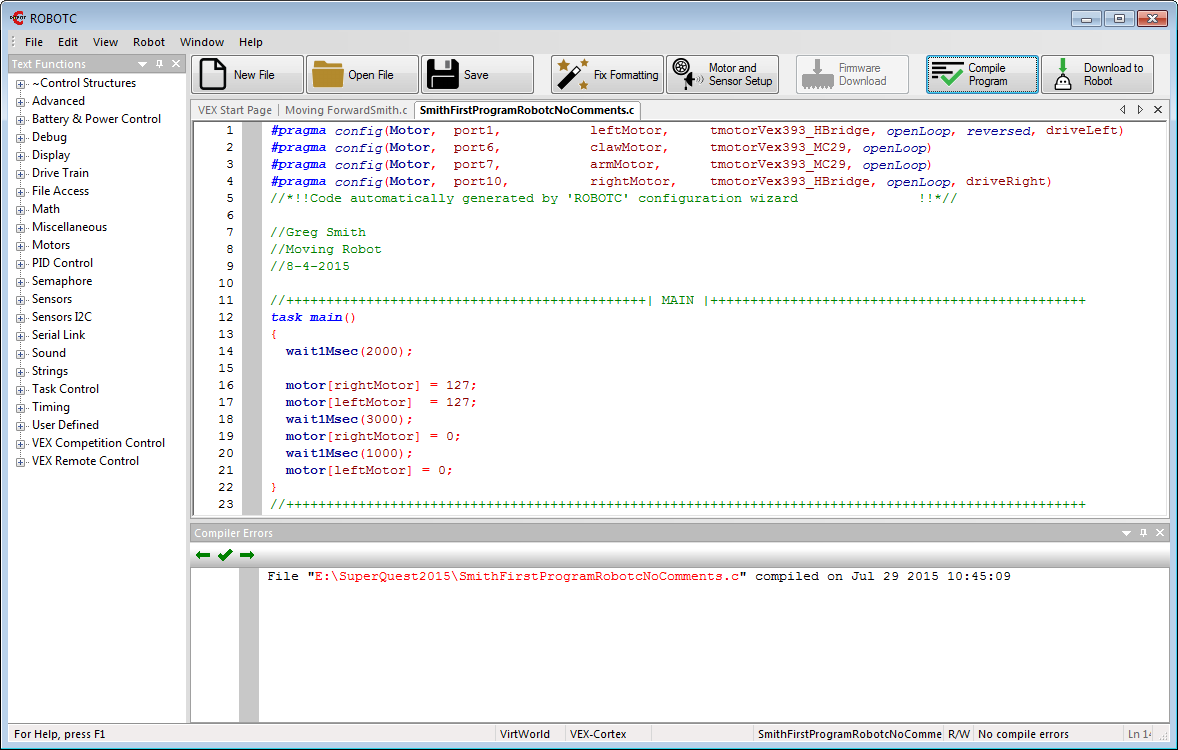 Enter the Sample program
Motors and Sensors Setup
task main() and code
Compile and correct errors
Download to the virtual robot
Run the program
Reference Website:
http://education.rec.ri.cmu.edu/products/cortex_video_trainer/
Click on Movement for much of the material covered
[Speaker Notes: http://education.rec.ri.cmu.edu/products/cortex_video_trainer/lesson/index_movement.html]
How the Challenges are Graded
Movement: Basketball Drills 
Programming (10 Points = 100%)
  	___ Program compiles (4 points)
  	___ Header complete with names, description and date (2 points)
  	___ Code is properly indented (2 points)
  	___ Comments in the program describing the code (2 points)
Performance (10 points = 100%)
	____	Completed
Assignment
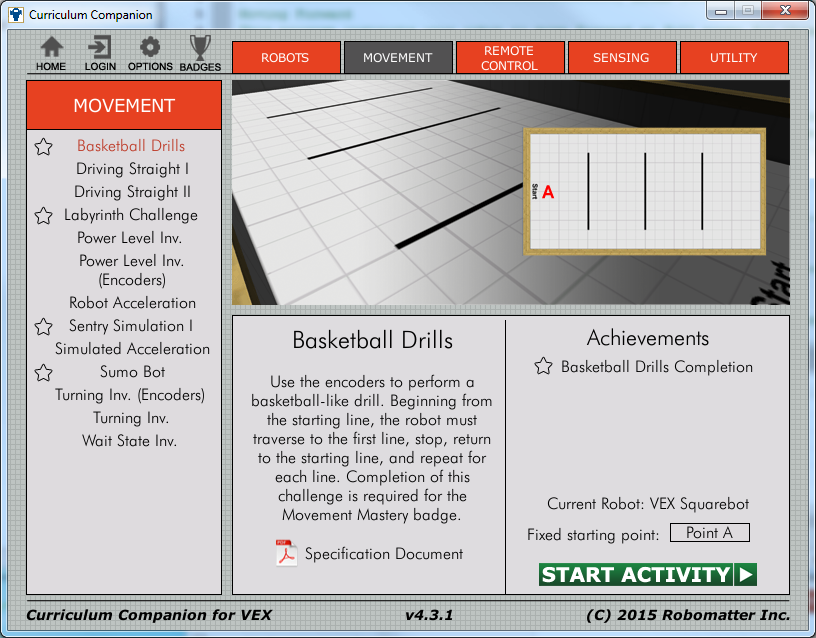 Complete the following Challenges

Basketball Drills
Sentry Simulation I
Labyrinth Challenge.

For each Challenge, demonstrate the solution to Mr. Smith and have your code graded.
Save your Solutions in the Movement Challenges Folder.